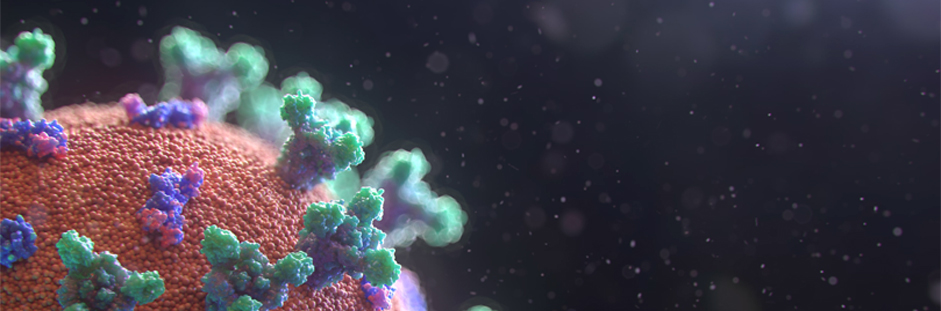 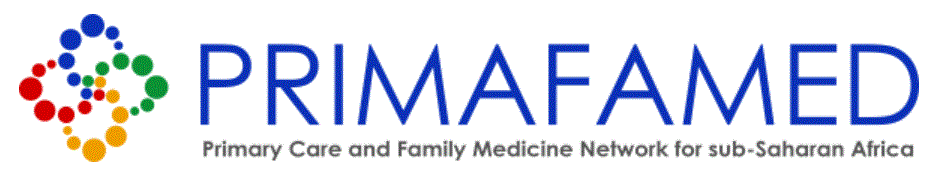 Networking in a time of COVID-19
Annual virtual Primafamed meeting
7th and 8th October 2021
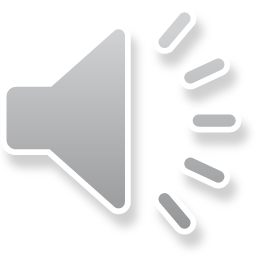 What is new in family medicine and primary care education, training and research activities in your country over the last year?
Move to online teaching – some institutions were more prepared than others – move back to to clinical teaching 
Curriculular review – SU to start new curriculum with strong PHC focus in 2022, UKZN starting review
Registrar exams online – increase use of videos and online OSCE, virtual consultations
Registrars – introduction of Scorion e-portfolio at based at SAAFP with 3-6 universities participating from 2022.
Revision of PG learning outcomes – including on COPC
Research - SU consolidated SUFPREN (see article in SAFPJ)
Next5 initiative from SAAFP
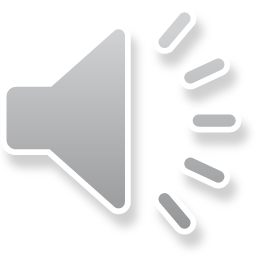 How has service delivery changed for family medicine and primary care in your country over the last year?
Pressure on higher levels care – shift to district and primary care – massive shift to manage PUI / Covid, increase in ventilators / HFNO / CPAP
Massive focus on COVID – training 
Vaccination drive
Neglect of some other chronic conditions – but PHC networks critical in mitigation
Shift of palliative care from NGO to public sector (in some areas)
SU focus on diabetes group education (GREAT4Diabetes)
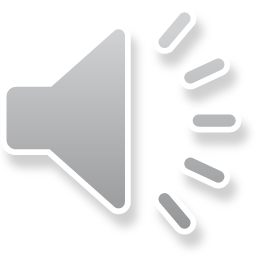 Any new expertise, resources or opportunities that your country can bring to the network?
Palliative care networking / curriculum
PHC palliative care models
Leadership and clinical governance
HPE (2 PhDs graduated at UFS)
Online development of learning material (Wits)
Support AFRIWON
Any support that you need from the network?
Assistance in integrating palliative care into PHC / family medicine more widely
Building of scholarly capacity 
Exploring and developing multi-site research partnerships and networks
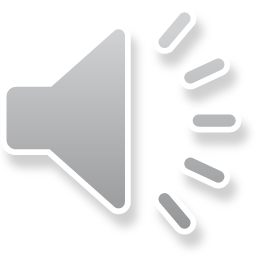